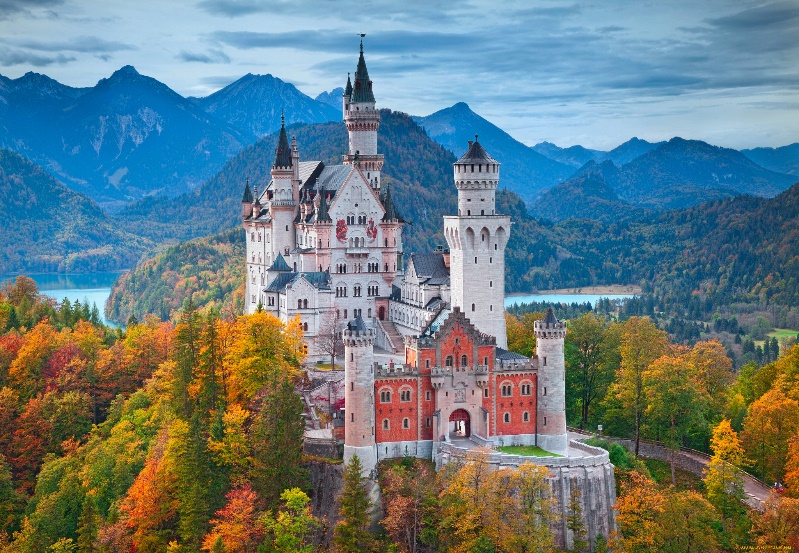 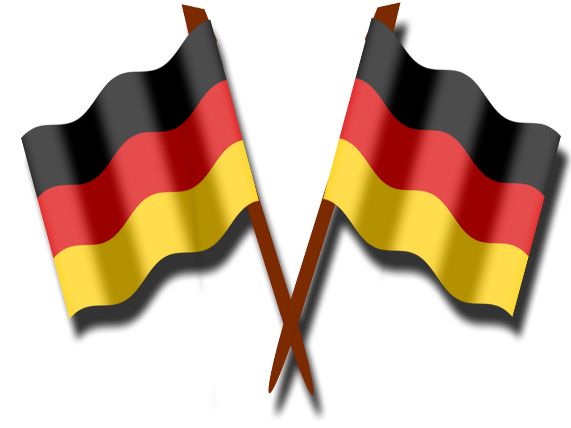 КАКОЙ НЕМЕЦКИЯ ЯЗЫК?
WIE IST DEUTSCH?
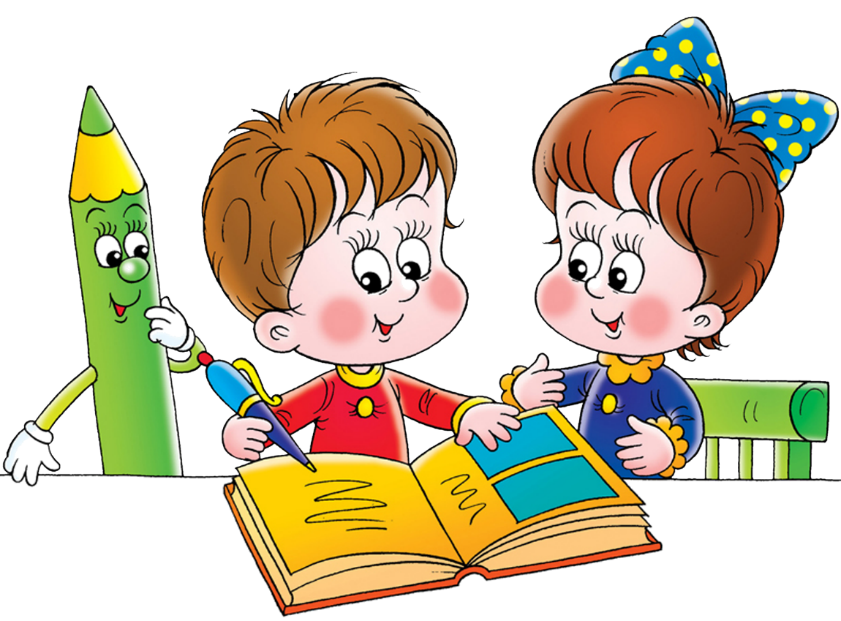 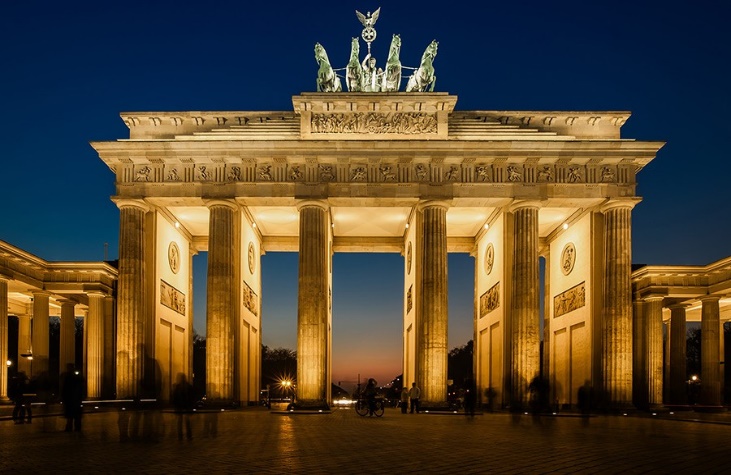 DEUTSCH IST
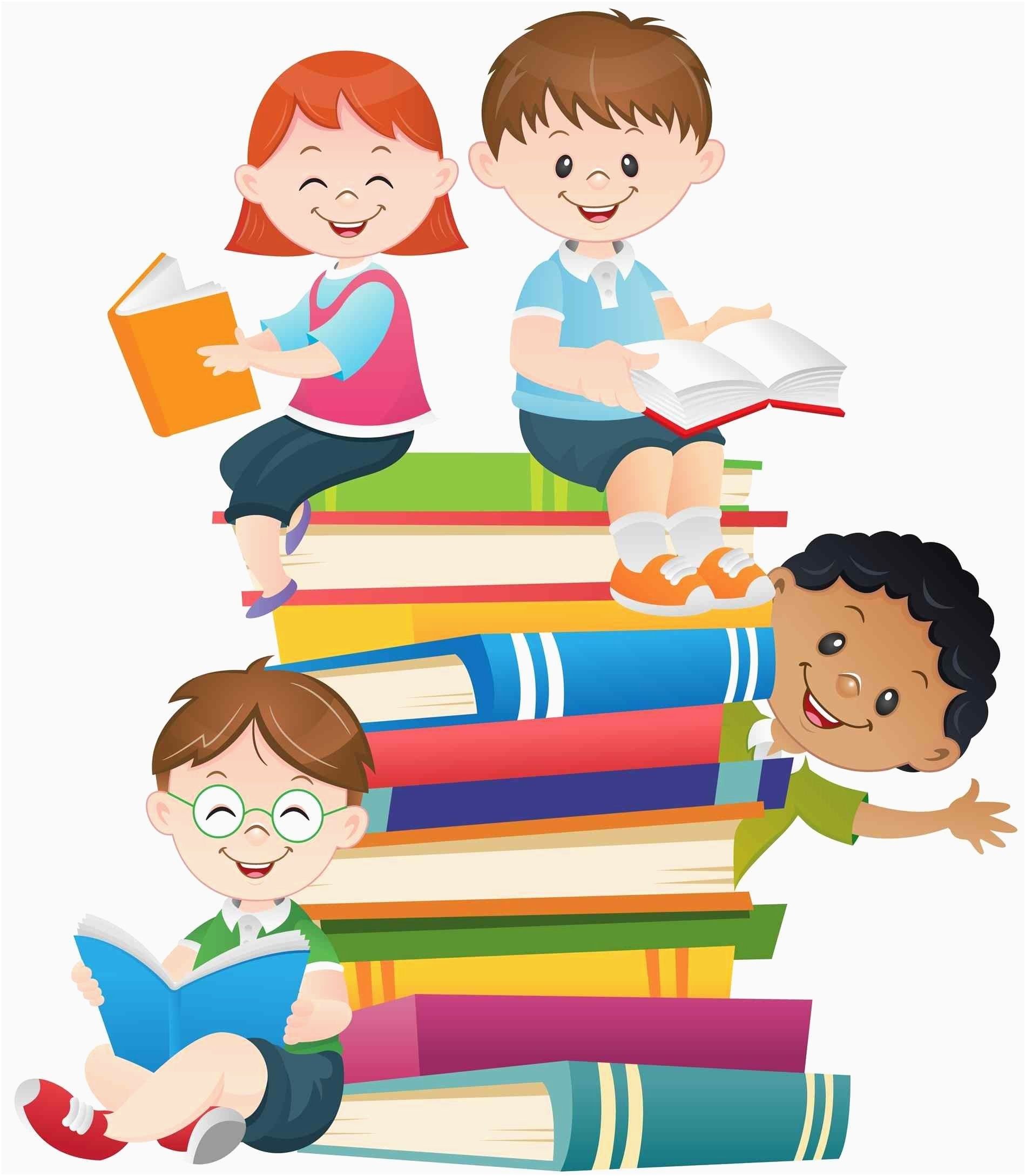 SUPER 
INTERESSANT
SPANNEND
KLASSE
TOLL
DEUTSCHES ABC
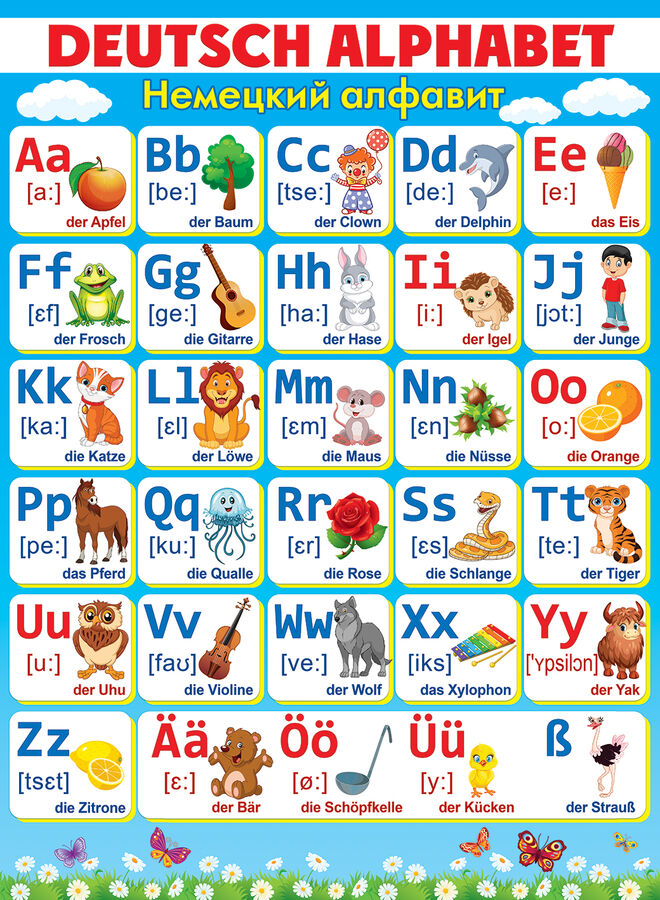 Знаем ли мы эти слова?
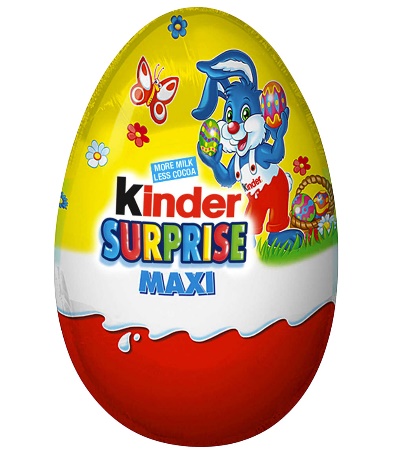 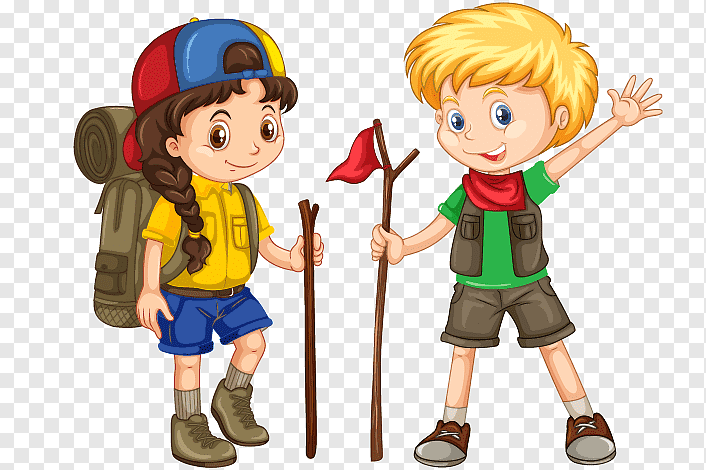 COMPUTER
HAMBURGER
KINDERSURPRIS
TOURIST
KASSETTE
STADION
ALPEN
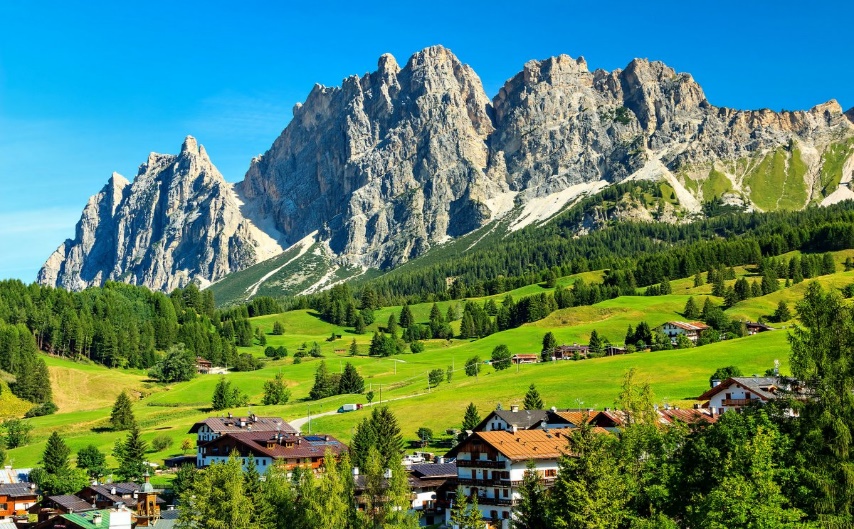 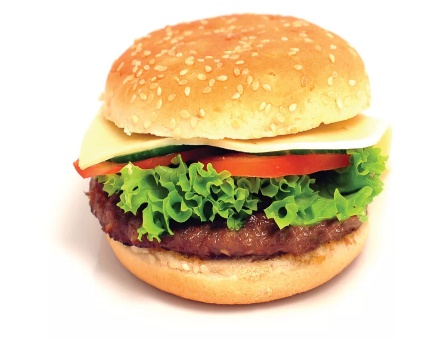 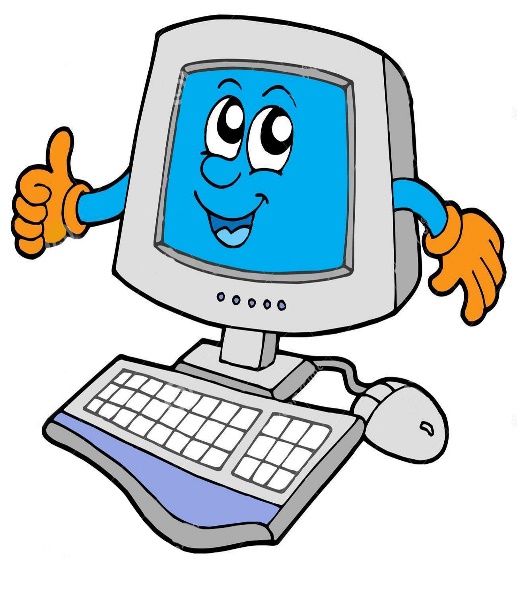 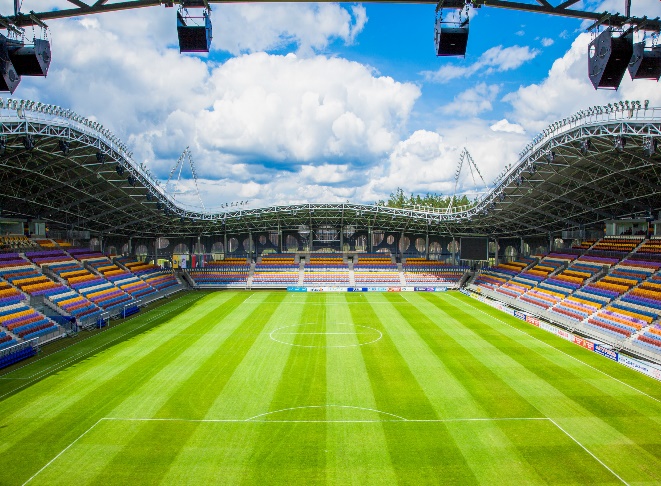 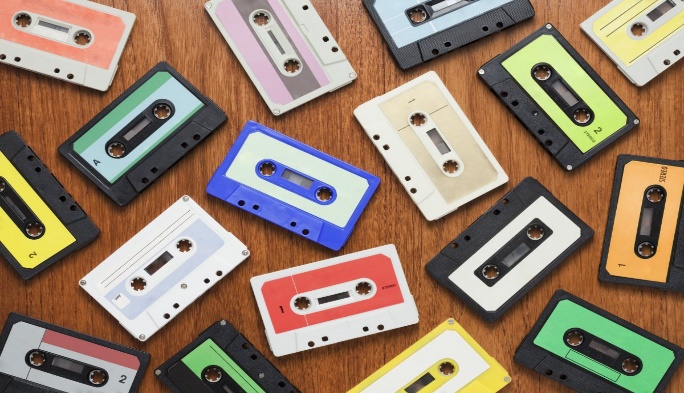 DAS LIED”GUTEN TAG”
BEKANNTE MENSCHEN
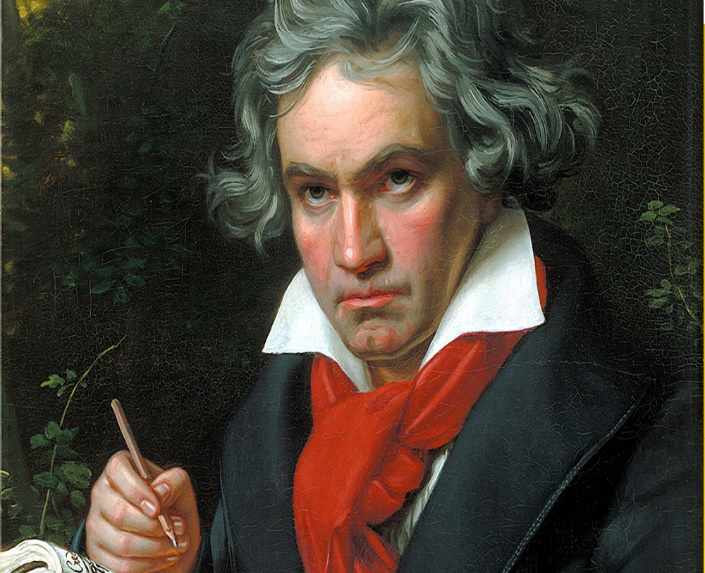 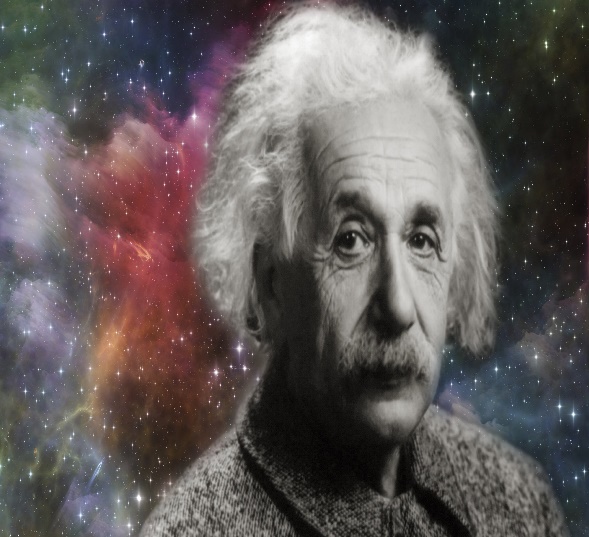 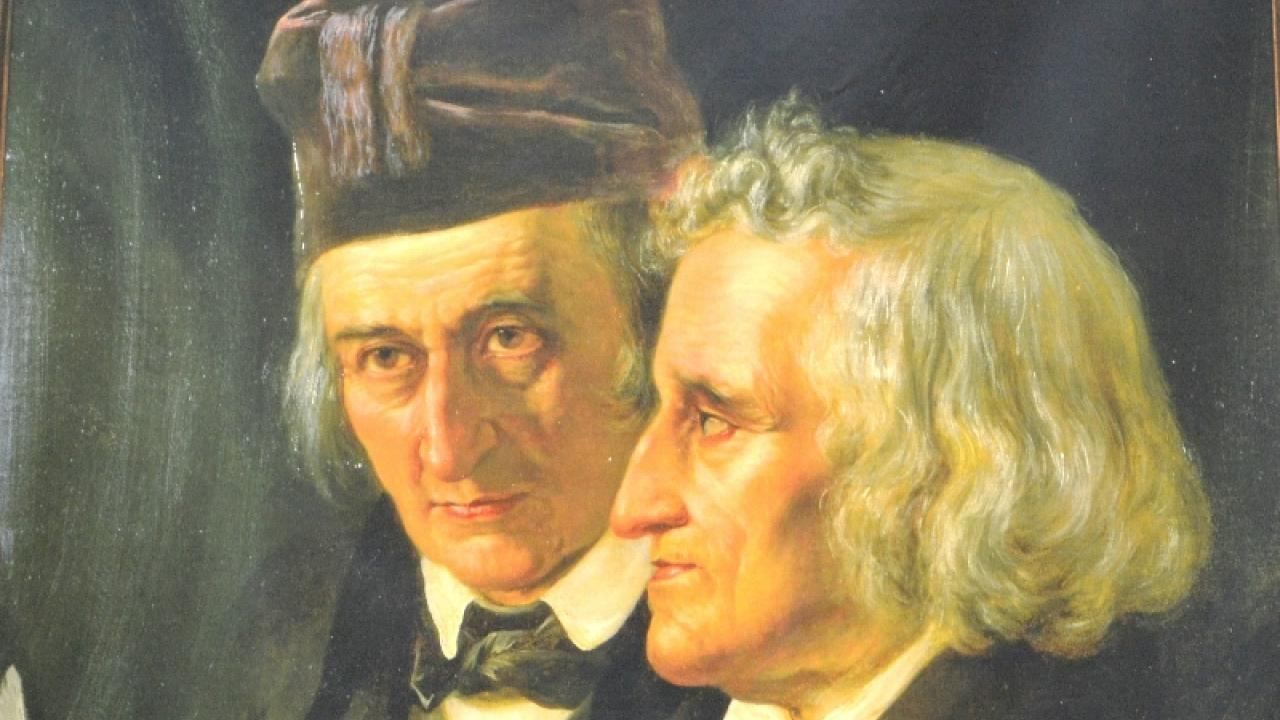 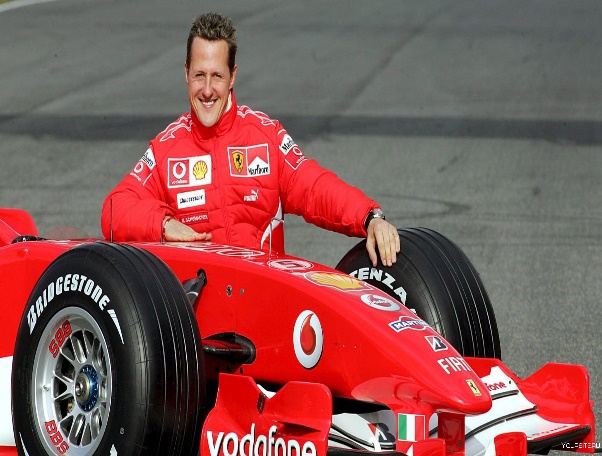 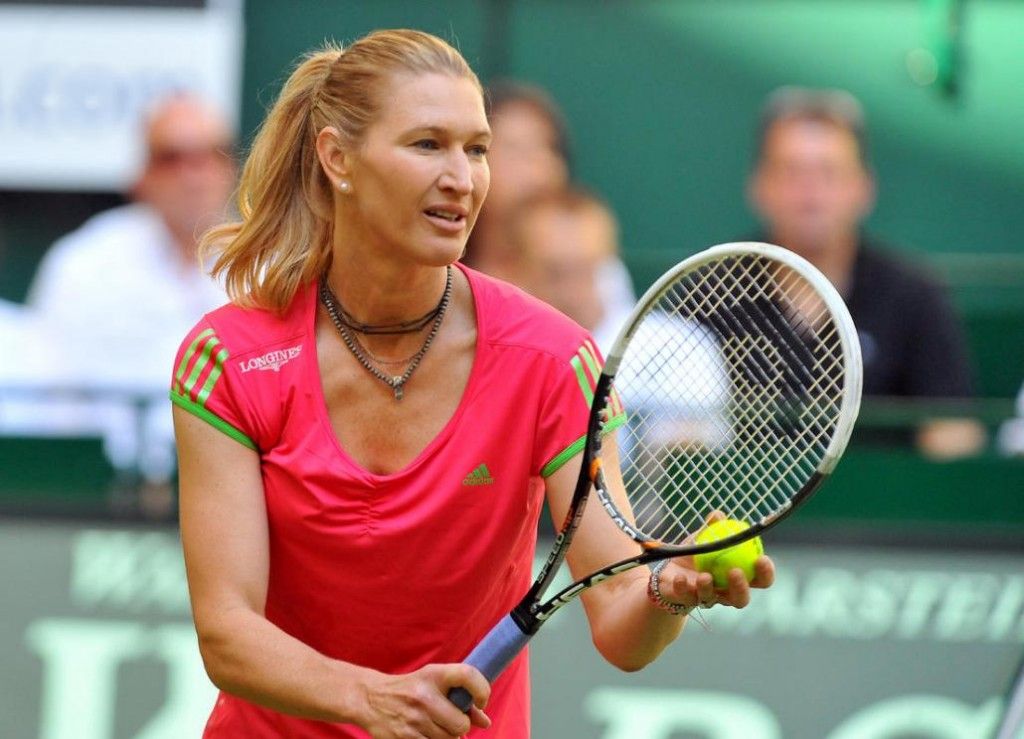 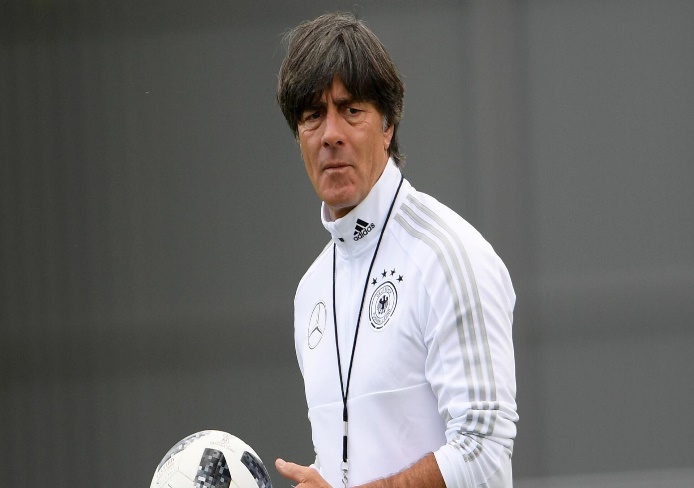 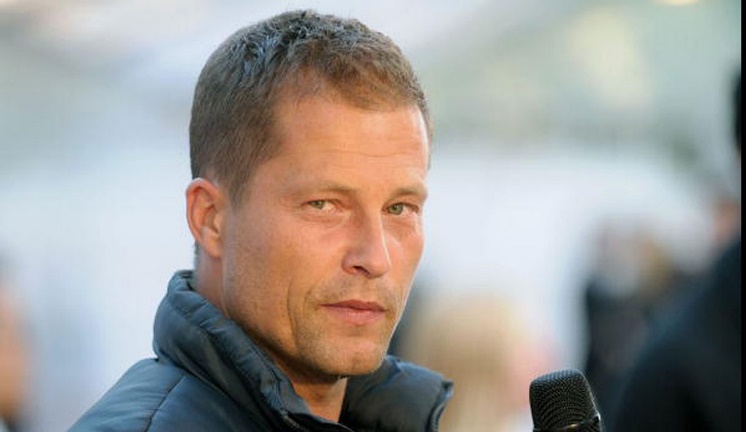 AUTOS IN DEUTSCHLAND
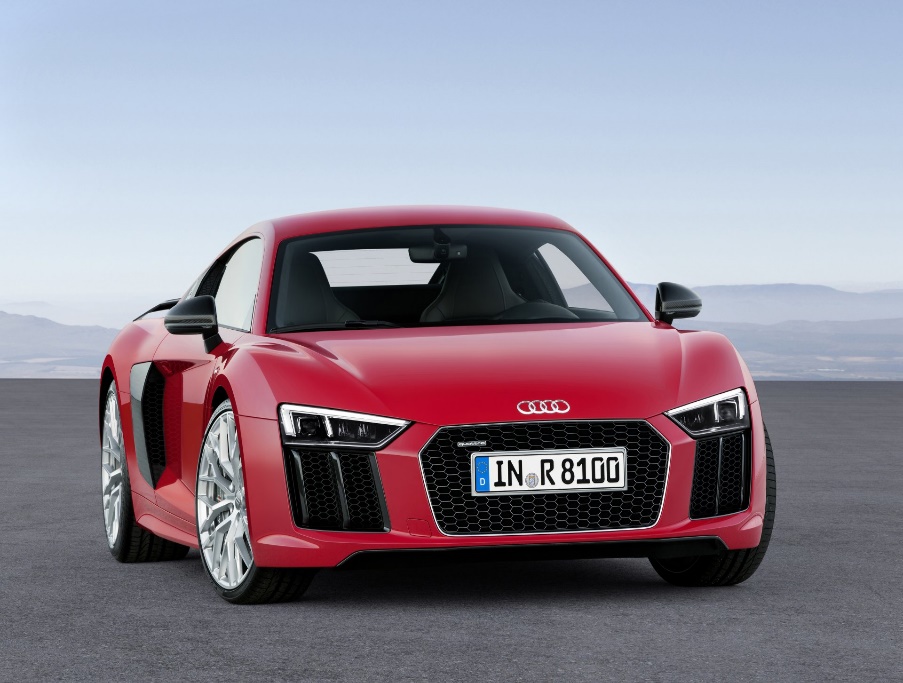 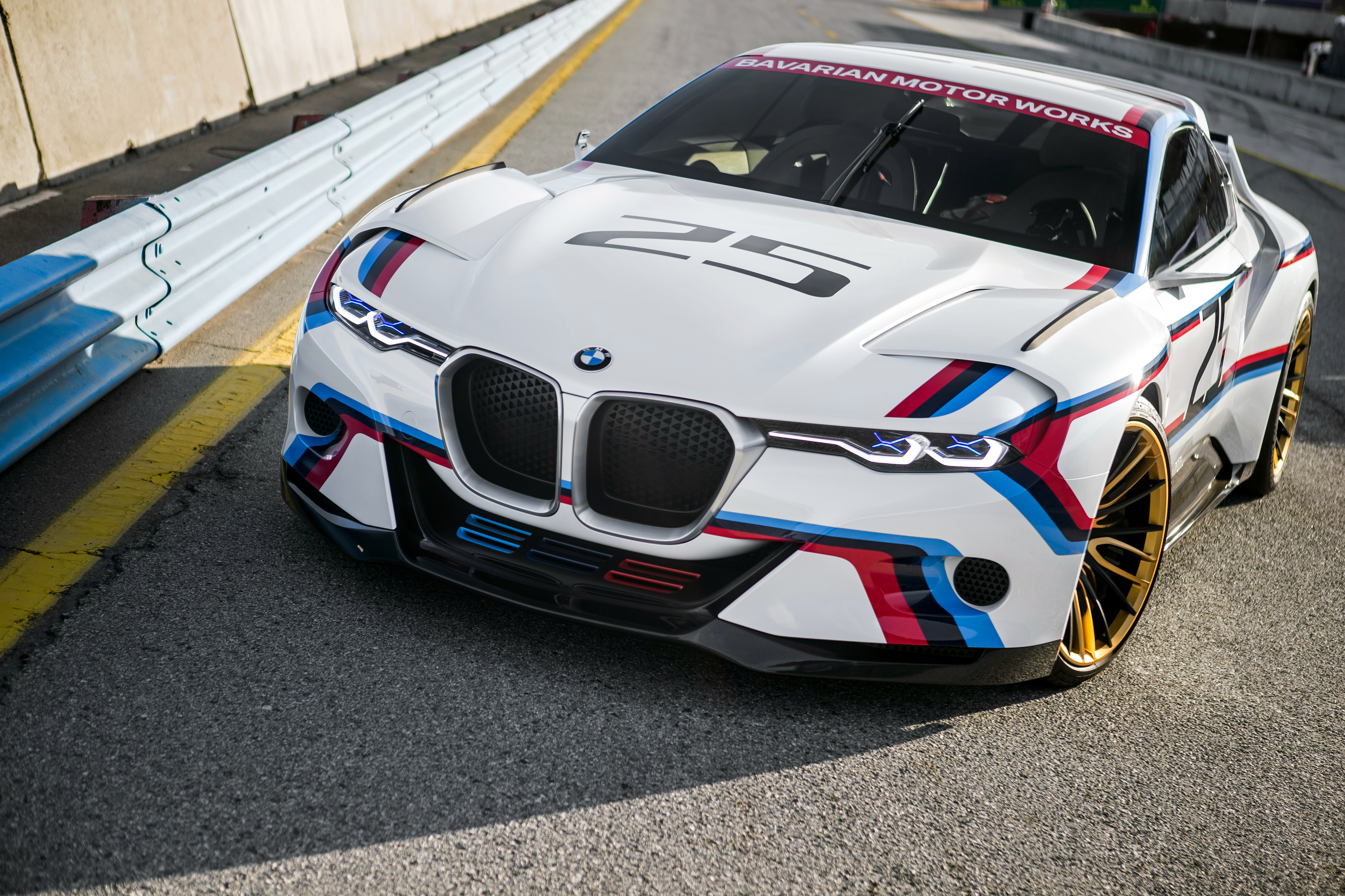 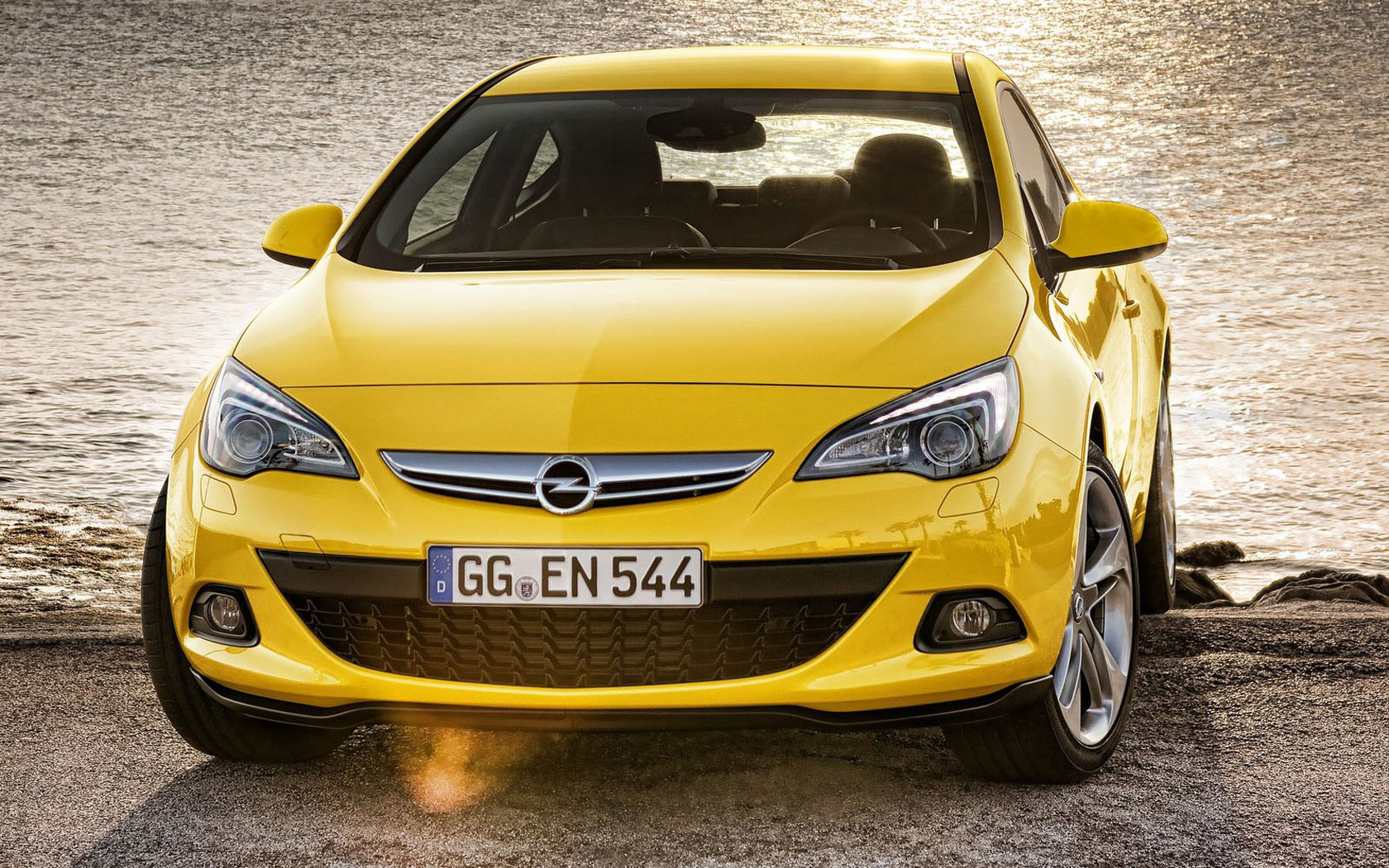 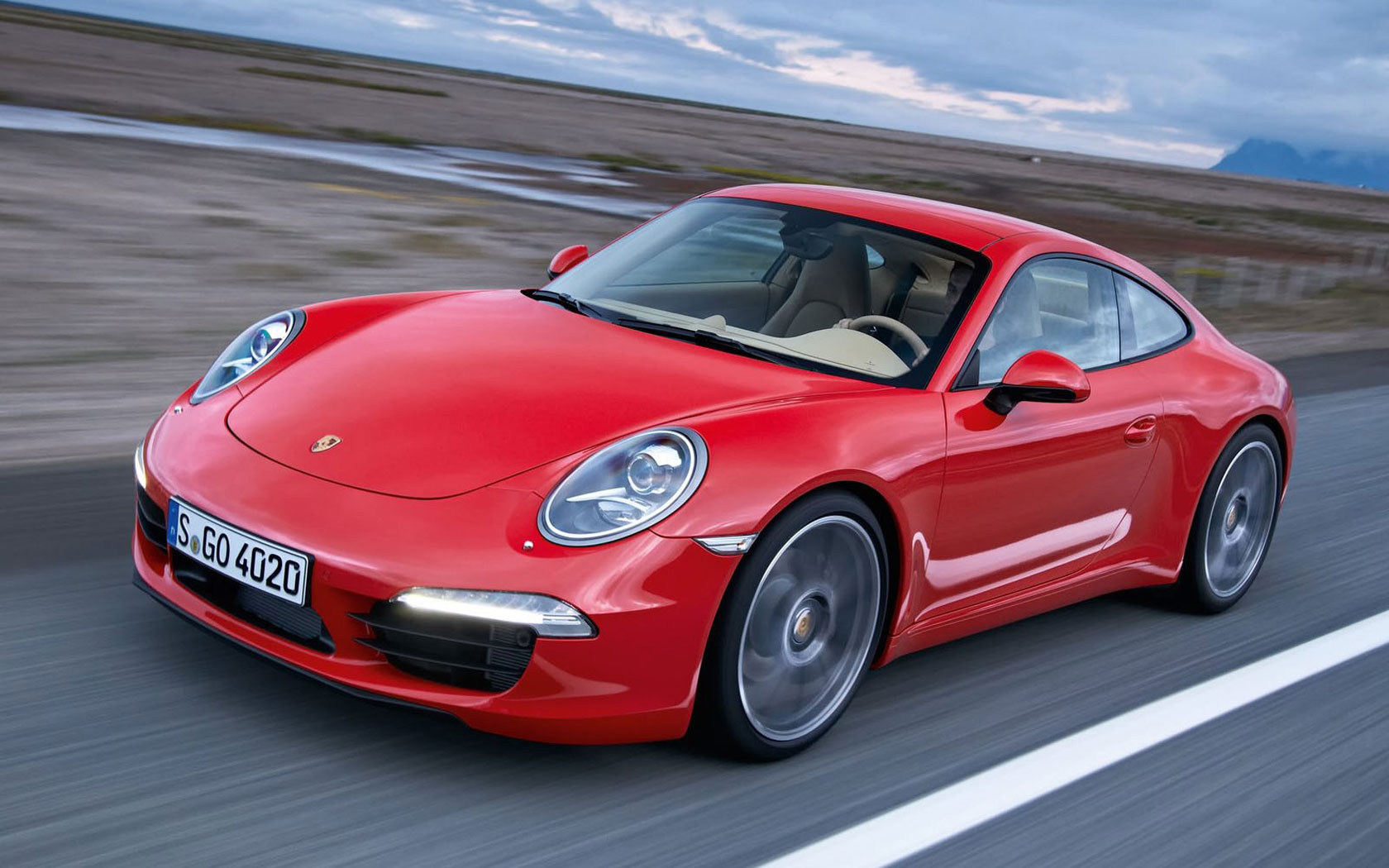 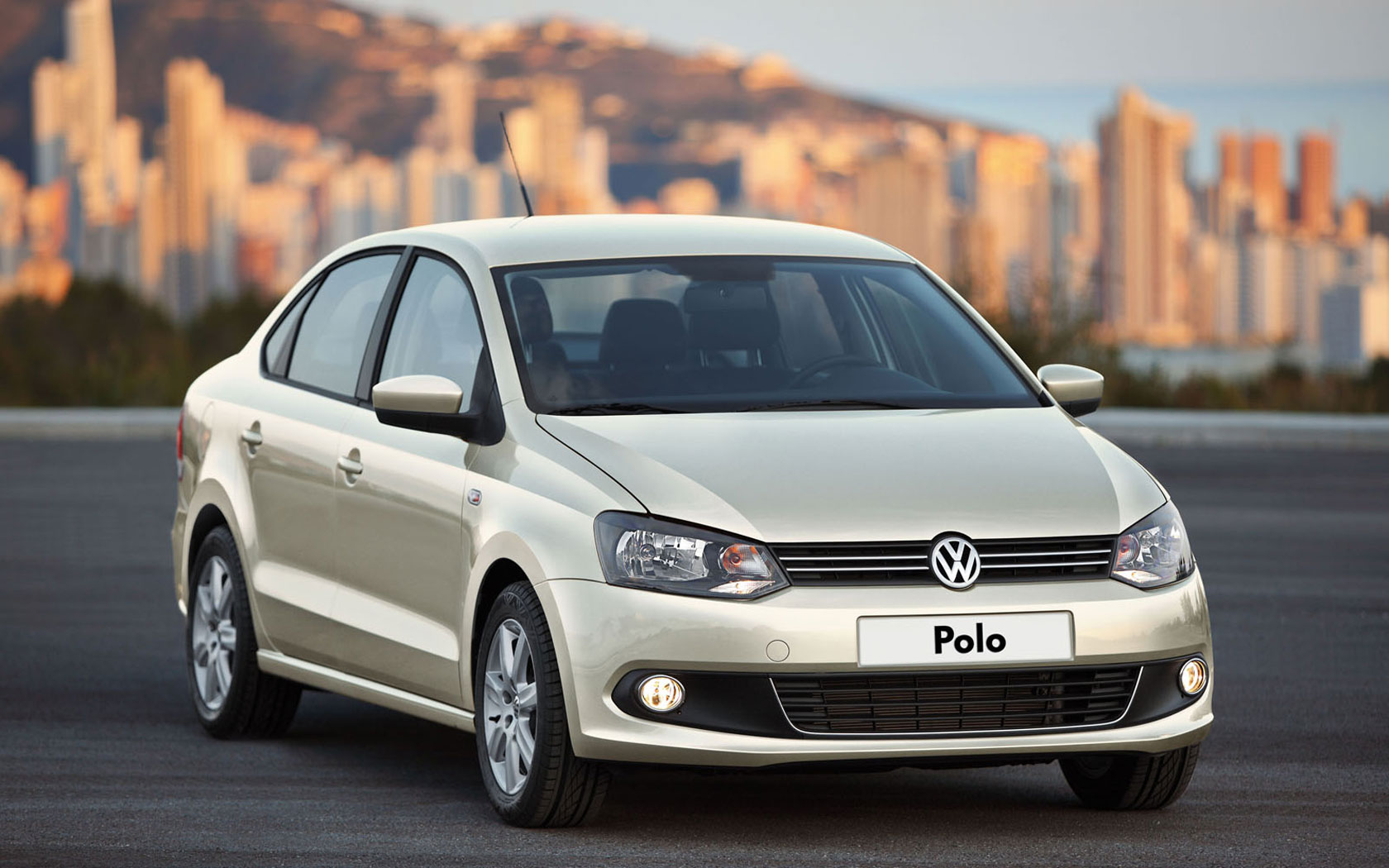 AUTOSNAMEN
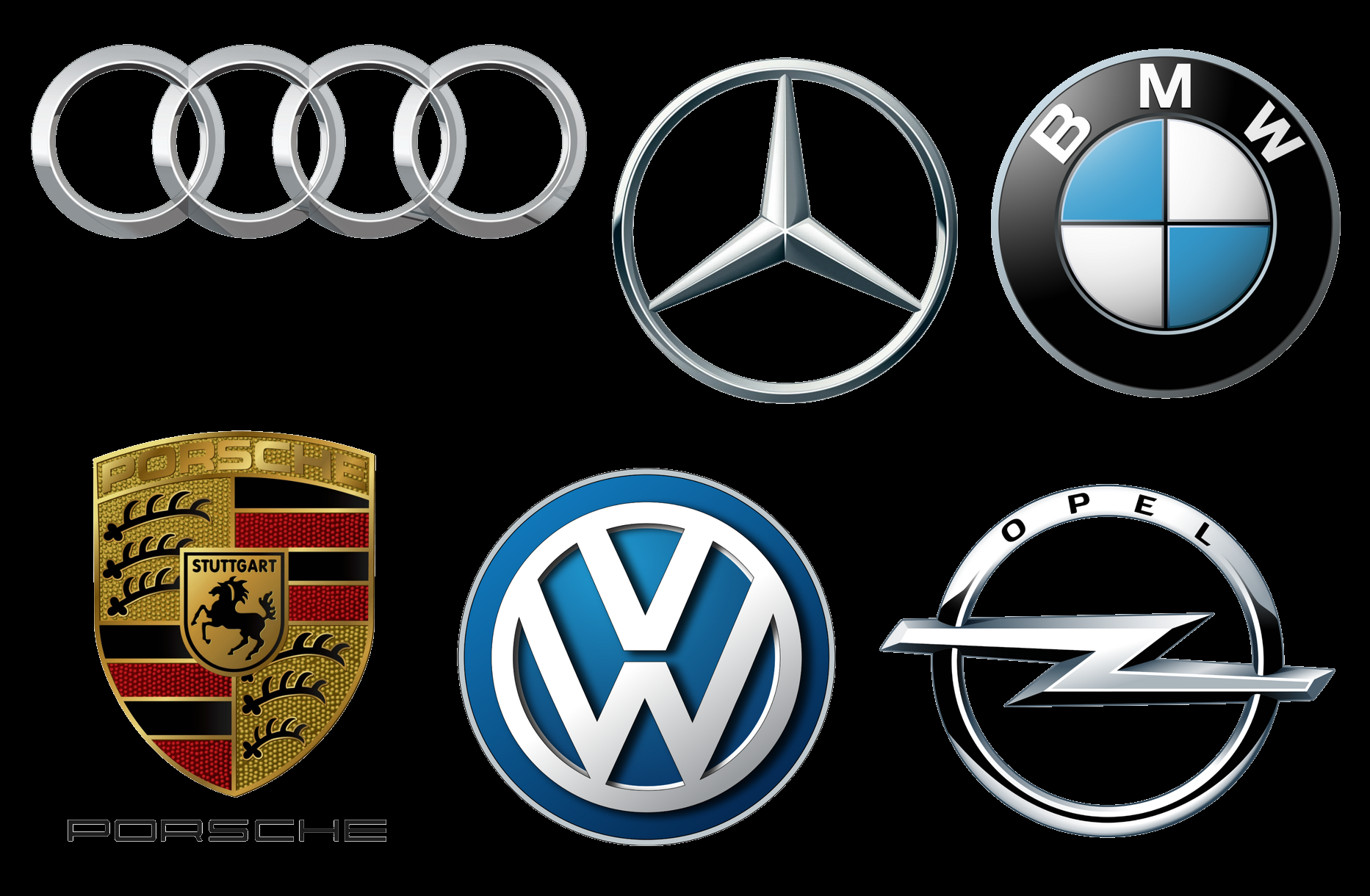 VOLKSWAGEN
BMW
AUDI
MERSEDES-BENZ
PORSCHE
OPEL
DIE FLAGGE
BIS BALD!